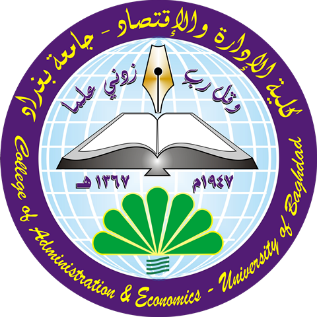 جامعة بغداد
كلية الإدارة والاقتصاد
قسم إدارة الإعمال / الدراسات العليا
Nikon; Innovation in DSLR Camerasشركة (نايكون): ابتكارات في مجال الكاميرات الرقمية
دراسة حالة في الإدارة الاستراتيجية مقدمة بأشراف
أ. م. د. سناء عبد الرحيم
وهي جزء من متطلبات مادة الإدارة الاستراتيجية
إعداد:
الطالب مصطفى محمود
دكتوراه – الفصل الأول
المقدمة:
لقد كانت نيكون ناجحة بشكل لا يصدق في فئة SLR الرقمية. ومع ذلك، كانت تخسر بشكل يومي عندما يتعلق الأمر بالكاميرات المدمجة. ومن هنا، أطلقت نيكون مسابقة تشجع الناس على مشاركة وتعزيز صورهم على منصات وسائل الإعلام الاجتماعية.
الرؤية " فتح المستقبل بقوة الضوء" (Unlock the future with the power of light)
فلسفة الشركة: "الجدارة بالثقة والإبداع". هذه كلمات بسيطة، لكن ليس من السهل تطبيقها. تمثل هذه الكلمات الهامة مبادئ ثابتة سوف نلتزم بها دائمًا.
لمحة تاريخية
في عام 1917، اندمجت ثلاث شركات رائدة في مجال البصريات لتشكيل شركة بصرية تدعى نيبون كوغاكو، قامت الشركة بتصنيع مجموعة متنوعة من المنتجات باستخدام العدسات البصرية. تم تغيير اسم الشركة بعد الكاميرات في عام 1988، لتصبح شركة نيكون.
في عام 1991، كمشروع بحثي لوكالة ناسا، ساعدت نيكون في بناء أول كاميرات التصوير الرقمي العاكسة أحادية العدسة (D-SLR). وبحلول عام 1999، كانت نيكون قد قامت بتصنيع كاميرا D-SLR الخاصة بها للمستهلكين. تمكن كاميرات D-SLR المستخدم من رؤية تمثيل دقيق لما تلتقطه العدسة، ويأخذ صورًا عالية الدقة، ويمكنه التعامل مع مجموعة متنوعة من العدسات، بما في ذلك الزاوية العريضة والبعد المقرب.
المنافسون:
تنافس شركة نياكون عددا من الشركات الأخرى المختصة في مجال التصوير الرقمي، الا ان المنافسة تشد في اعلى مستوياتها مع شركة كانون، والتي تصدر تطويرات مستمرة على كاميراتها وانخفاض أسعارها وجودة صورها، الامر الذي جعل منها المنافس الأول لشركة نايكون، Sony هي الأخرى تنافس في مجال التصوير الرقمي عبر سلسلة كاميرات Alpha (α) والتي اخذت بالانتشار بين المصورين المحترفين والهواة على حد سواء، هناك شركات أخرى تنافس نايكون مثل fujifilm و Kodak وغيرها.
التحديات
على الرغم من استحواذ نايكون على 35٪ من سوق  DSLR، فإن علامة نيكون كانت تستحوذ على 8٪ فقط من القطاع التعاوني للاتحاد الأوروبي، وفي بعض الأسواق كان الوضع أسوأ. وكان التحدي هو دفع مبيعات أكبر من الكاميرات المدمجة الى السوق خصوصا من فئة D-SLR
لقد كان النظر الى شركة نيكون كعلامة تجارية محافظة. لقد عرف المستهلكون أن الشركة قد صنعت منتجات عالية الجودة للسوق المحترفة، ونتيجة لذلك، اعتقدوا أن التعاقدات التي تقدمها نيكون ستكون باهظة الثمن.
تحليل SOWT  لشركة نايكون
نقاط القوة: 
الكفاءات الجوهرية 
التركيز على المشاكل ذات المستوى المنخفض (كامريات الهواة)
نطاق العملاء: العدسات والنظارات الشمسية والنظارات. الماسحات الضوئية والطابعات.
التاريخ: تعمل الشركة منذ ما يقرب من قرن، ولقد تمكن من التغلب  على الكثير من القضايا في الحروب والكوارث الطبيعية والتغيرات التكنولوجية والابتكارات المدمرة.
العلاقات جيدة مع أصحاب المصلحة
تحليل SOWT  لشركة نايكون
نقاط الضعف:
اختلال التوازن بين الهندسة وتعليقات العملاء
سرعة منخفضة في الابتكارات
عدم القدرة على إرضاء السوق الشامل (المحترفين مقابل الهواة)
إعادة الهيكلة
الأخلاقيات المنخفضة
تحليل SOWT  لشركة نايكون
الفرص:
إمكانات السوق العالية للتكنولوجيات البصرية: من المتوقع أن تنمو أعمال التكنولوجيا البصرية ومن المتوقع أن تستحوذ التقنيات الجديدة على السوق وخاصة في المكونات البصرية. لدى نيكون بالفعل فريق بحث قوي يعمل في هذا المجال ويمكنهم استغلال هذه الفرصة لمصلحتهم.
الفرص في التصوير الطبي: التصوير الطبي هو فرصة متنامية للشركات في صناعة التصوير وسوف يكون هناك زيادة في الطلب على المعدات في التصوير الطبي للدعم والتشخيص والبحوث والتدريب.
تحليل SOWT  لشركة نايكون
التهديدات
المنافسة: المنافسون الرئيسيون لنيكون هم Canon وCasio وKodak و Panasonic و Olympus و fujifilm
تغير اتجاهات الصناعة: إن التغيرات التكنولوجية الهدامة في قطاع التصوير الرقمي تخلق الكثير من التهديدات للشركات العاملة في هذا القطاع في المقام الأول بسبب التكاليف التي يجب استثمارها في البحث. وعلاوة على ذلك، فقد انخفضت فترة صلاحية المنتجات، وهناك احتمال كبير بأن تصبح المنتجات قديمة في وقت قريب.
التوجه الاستراتيجي
إذا أرادت شركة Nikon أن تعمل بشكل جيد في قطاع المنافسة المتغير بشدة مثلما فعلت في قسم D-SLR، فسيتعين عليها بناء علاقة عاطفية مع العلامة التجارية التي يمكن أن تسير جنباً إلى جنب مع الاحترام الذي تولده بين المصورين الأكثر جدية.
كانت النتائج الأولى تبين أن التكنولوجيا جعلت التصوير الفوتوغرافي أكثر حدة. فيما كانت النتائج الأخرى تبين أن التصوير الفوتوغرافي يلعب الآن دوراً أكثر أهمية في حياة الناس بفضل سهولة المشاركة. وجعلت المنصات الرقمية التصوير الفوتوغرافي أكثر اجتماعية من أي وقت مضى. سبب رئيسي لالتقاط الصور هو الآن لمشاركتها مع الأصدقاء والعائلة.
كانت هذه الافكار قابلة للتطبيق لكل من الهواة الجديين الذين ينشرون أعمالًا مبتكرة على Flickr لتلقي التعرف على أقرانهم عبر شبكات التواصل الاجتماعي. وكان خلاصة القول أن الدافع الرئيسي لالتقاط الصور هو القدرة على المشاركة عبر الإنترنت.
التوجه الاستراتيجي
الحضور في وسائل التواصل الاجتماعية
استخدمت استراتيجية نايكون حملة لإنشاء اتصال أكثر عاطفية مع المجاميع المتسهدفة من زبائنها. إذ ستقوم نيكون بتحفيز زبتئنها على مشاركة الصور عبر مواقع التواصل الاجتماعي وتشجيعها وإلهامها.
وللمرة الأولى، سيكون للعلامة التجارية وجود في وسائل التواصل الاجتماعية مع مساحات مخصصة مأهولة من قبل المجموعتين المستهدفتين وهما: Flickr   وFacebook
لم تضع نيكون أي عوائق أمام المشاركة في مسابقة "من أنت مع نيكون؟". الجميع يستطيع المشاركة، لا قيود في التصوير باستخدام كاميرا محترفة أو كاميرا هاتف، وسيتم اختيار الفائزين لقدرتهم على تلبية موضوع المسابقة، وليس لقياس الإضاءة أو التركيب او عدة التصوير الاحترافية الاخرى.
أنا نيكون"
تم إعداد صفحات تحت مسمى "أنا NIKON" على Flickr و Facebook، وباستخدام الإعلانات لجذب الناس لزيارة تلك الصفحات وتعريفهم بالحملة الاعلانية.
تم استخدام أسئلة بسيطة مثل "ما الكاميرا التي تملكها؟". وعدد من النصائح حول كيفية التقاط صور أفضل. تم اطلاق الصفحات في ستة أسواق أوروبية.
وبمجرد أن كانت المجموعات كبيرة بما فيه الكفاية، أطلقت نيكون منافسات "WHO ARE WITH NIKON" على كلا المنصتين. كل يوم جمعة، قامت نيكون بتأسيس واجهات عرض شعبية كبيرة تسلط الضوء على أفضل عمل على الموقعين.
النتائج
جعلت الحملة العلاقة التجارية لنيكون في مقدمة الكلمات التي يتم البحث عنها في وسائل التواصل الاجتماعي، 
فعلى صفحة Facebook، قام المستخدمون برفع ما يقرب من 40.000 صورة. وعلى Flickr، فإن مجتمع نيكون بهذا الموقع ارتفع 2% مقارنة بما كان قبل الحملة الاعلانية، ويضم الان أكثر من 8500 عضو. وقد ساهموا بنحو 80.000 صورة، إضافة 200 مرة أخرى كل يوم. الامر الذي أدى الى تضاعف حصة نيكون في سوق الكاميرات المدمجة في أسواقها الستة الرئيسية.
اليوم، نيكون هي واحدة من أكبر مجموعات العلامات التجارية على Flickr، مع ما يقرب من 30.000 عضو و120،000 صورة تم تحميلها تحت اسم نيكون
هل ستكون انت أيضا
نايكون؟!
قم بنشر صورك الفوتوغرافية وانضم الى احد مجاميع الهواة في مجال التصوير
شكرا لحسن الاستماع